Putting Your Best Foot Forward: How to Act Like a Pro
Center for Career Development
VanWagenen Library
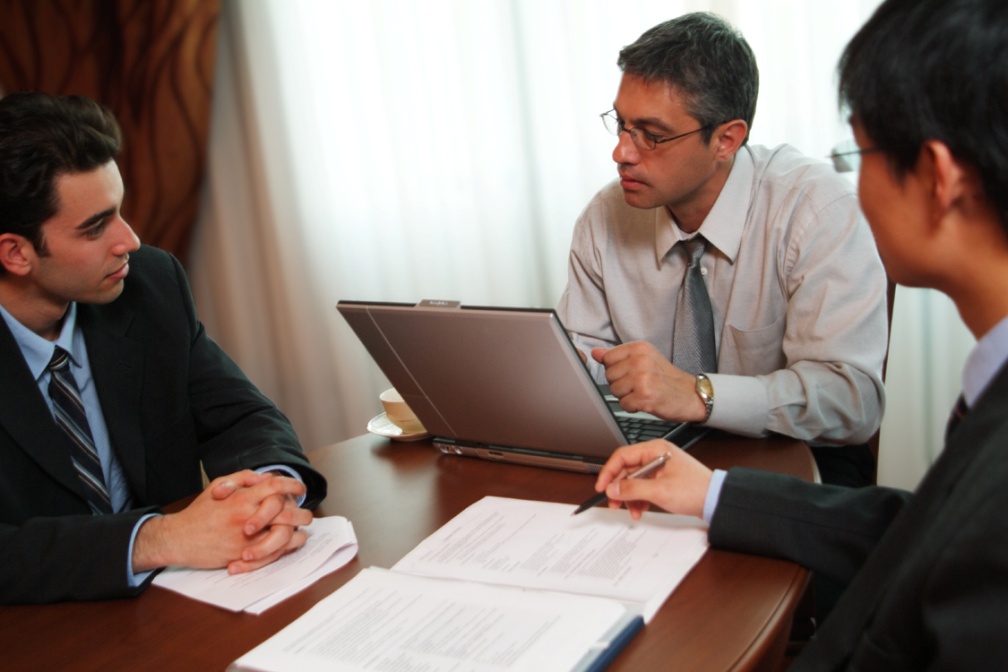 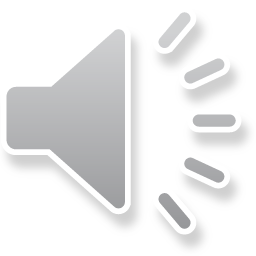 What is Professionalism?
Image
Behavior
Attitude
Soft Skills
Communication and Writing Skills
Social Skills
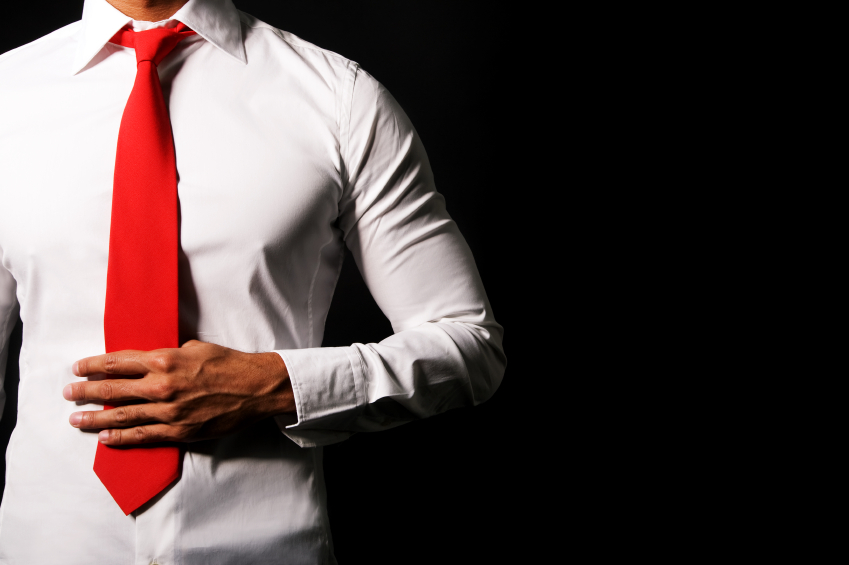 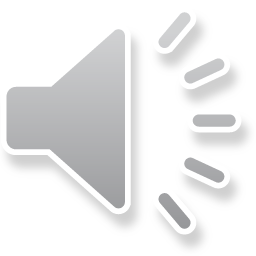 Image
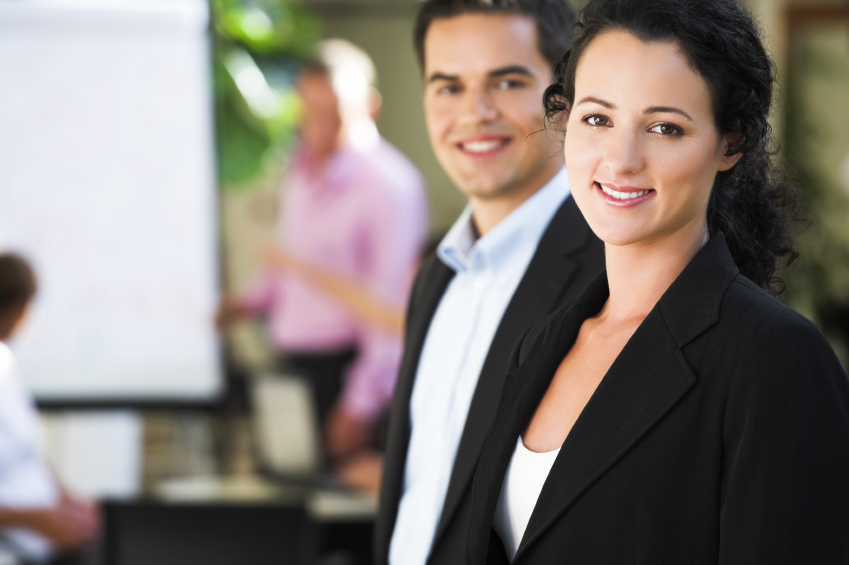 First Impressions Count!
Dress Industry Appropriate
Wear clothes that fit well and are comfortable
Spot check for stains and wrinkles
Have an emergency kit (wrinkle release spray, lint brush, shoe polish, pantyhose, an extra shirt)
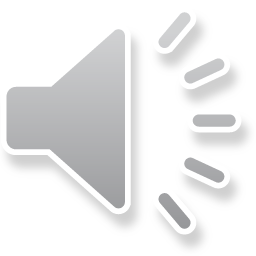 Behavior
Body Language – 80-90% of communication is done through body language
If the spoken word and body language don’t correspond, people tend to believe the body language
Be conscious of your body language and the person you are talking with
Posture and how you sit convey how you feel, level of confidence and attitude
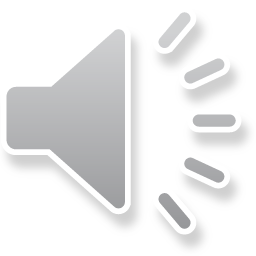 Attitude
You need to have integrity
Be punctual and observant
Being positive
Be responsible – do what needs to be done
Eye contact is critical 
Maintain eye contact for 60-70% of the conversation
Gaze for 7-10 seconds, then look away, staring to long can make others uncomfortable
Good eye contact shows you are trustworthy, sincere, caring and listening
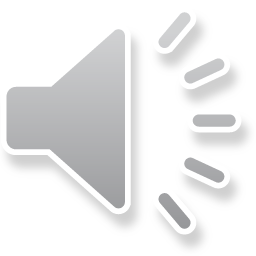 Soft Skills
Personal Values
Work Ethic
Time Management – show up on time
Organizational Skills
Problem-Solving Skills
Willingness to Learn
Flexible
Interpersonal Skills
Team Player
Good Communications & Listening Skills
Courtesy – Treat others with Respect
Conflict Resolution Skills
Motivation/Initiative
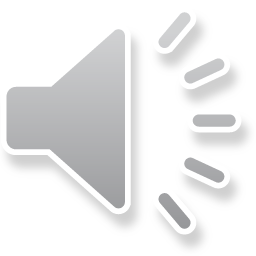 Soft Skills vs. Hard Skills
Soft Skills are harder to measure and harder to teach
Employers often look for candidates who already have soft skills
Hard Skills 
Measurable qualities – academics and technical requirements
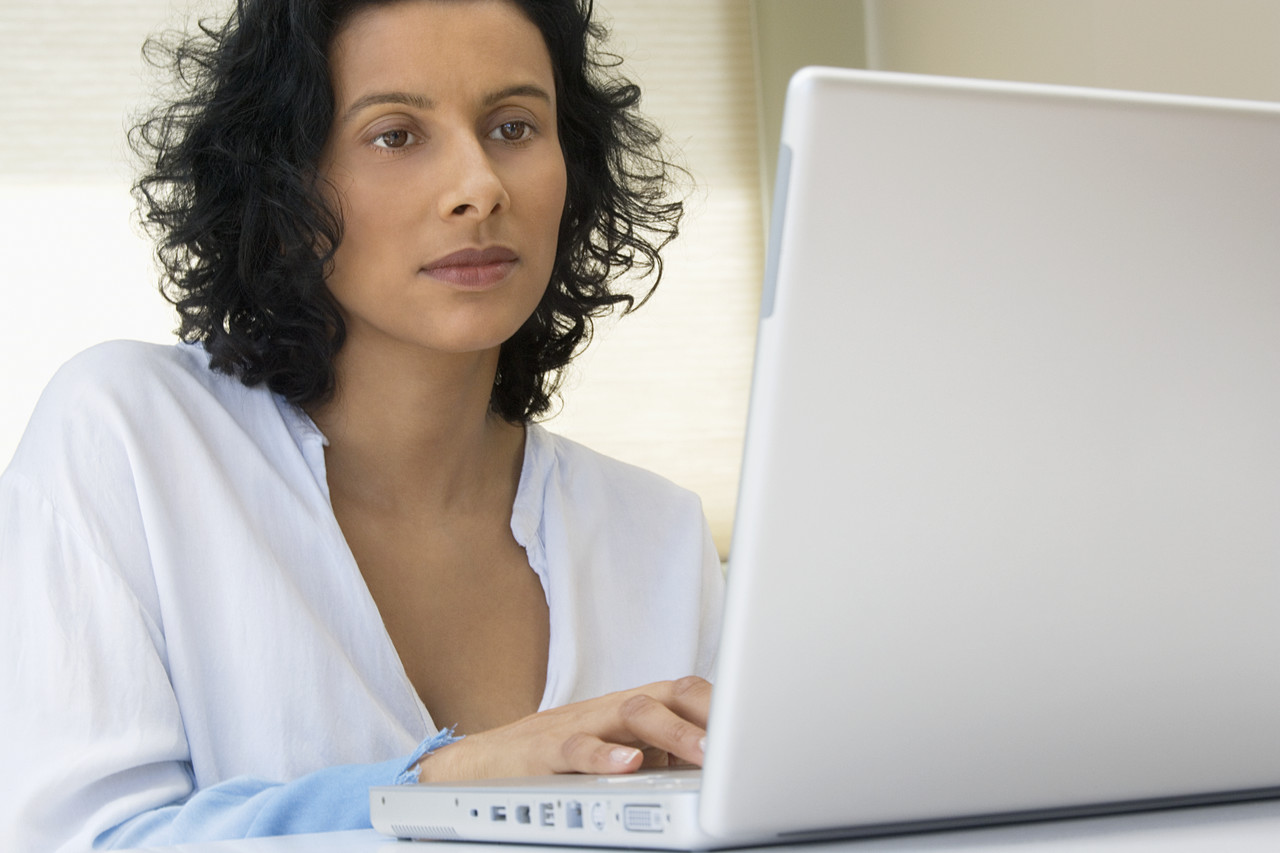 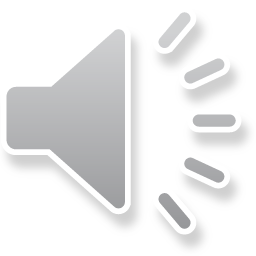 Communication & Writing Skills
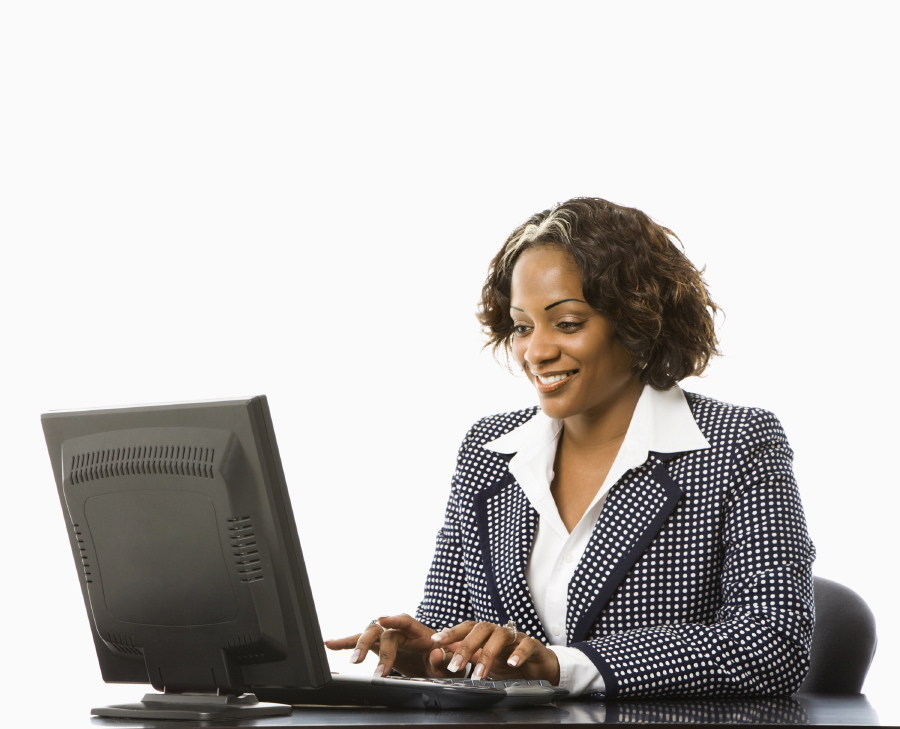 Proofread all written material before sending it
Emails
Use proper grammar
Make sure the correct message is being conveyed – re-read before hitting “Send”
Find out the company’s policy on personal emails and instant messaging (tracking systems may be in place)
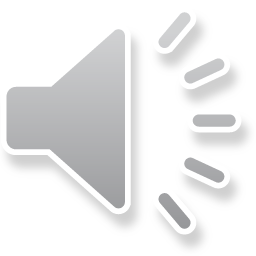 Examples
Bad Example

i gotta do a intermship in the spring fir IT here’s is my cover letter and resume you can call my cell at 2555624
thanx
Jane Doe
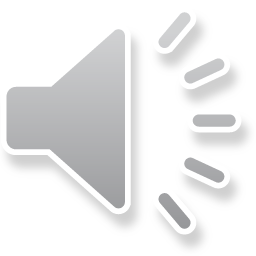 Examples
Good Example

   Dear Mr. Jones,

   I am seeking a 15-week internship in the Networking Administration field for the Spring semester. My coursework for a Bachelor of Technology degree will be completed by December 2017. I have attached my cover letter and resume for your review.
   
   Thank you for your consideration.

   Sincerely,

   Jane Doe
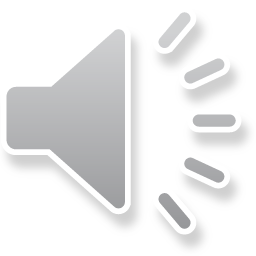 Communication & Writing Skills
Communication should be a two-way flow of dialogue
Body Language is key
Mirror the other persons body language
Exhibit good listening skills
Arms at your sides (not crossed), head slightly tilted and nod occasionally
Lean  slightly forward
When conversing stand two-to three feet away
Using the person’s name – makes a lasting impression, makes people feel important
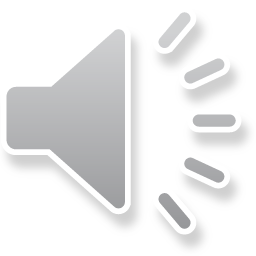 Social Skills
Emotional Intelligence
Sensitivity, Confidence, Cooperation, Respectfulness
Understanding that what you say and do affects the entire workforce
Ability to ask the right questions
Generosity to others in your work team, shows a caring and ability to see the big picture of the job
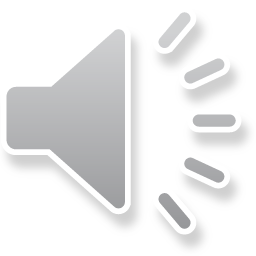 Office Etiquette
Understand the Policies and Procedures of the following items
Cell phone use and personal calls
Appropriate dress – 
Do they have casual Fridays
Business Casual, Suits, Ties, Laced Shoes, Pantyhose
Smoking
Breaks
Eating at your desk
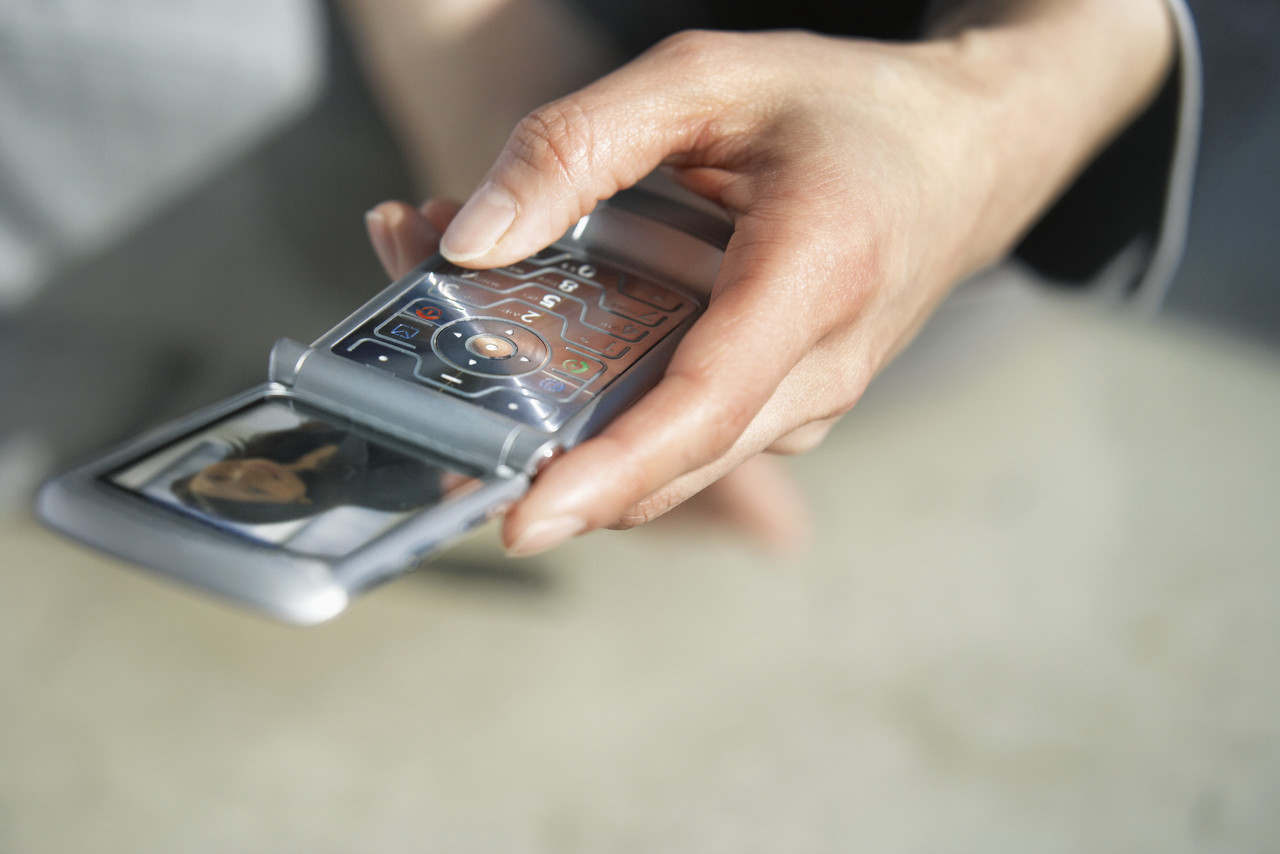 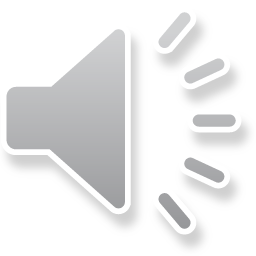 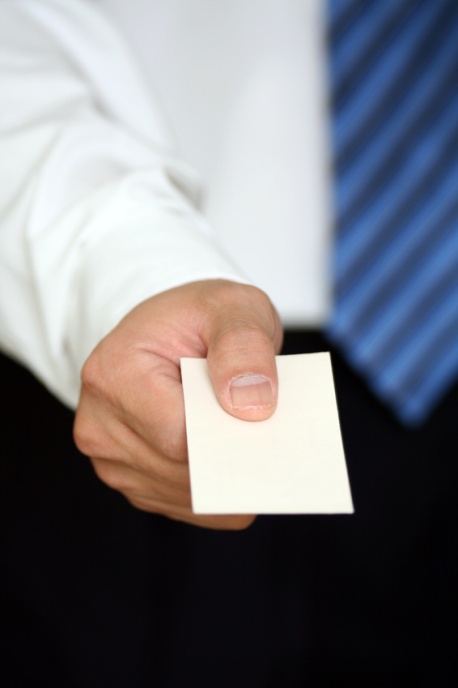 Networking Tips
Understand that contacts can lead to future employment, promotions and opportunities
Join Professional Organizations
Be Prepared! Always exchange business cards with new contacts
Organize the cards with special info about the person on the back for reference later
Always seek networking opportunities
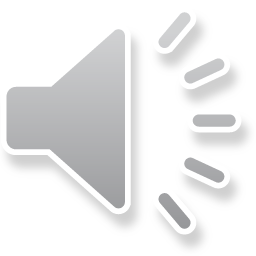 Career Prep Event
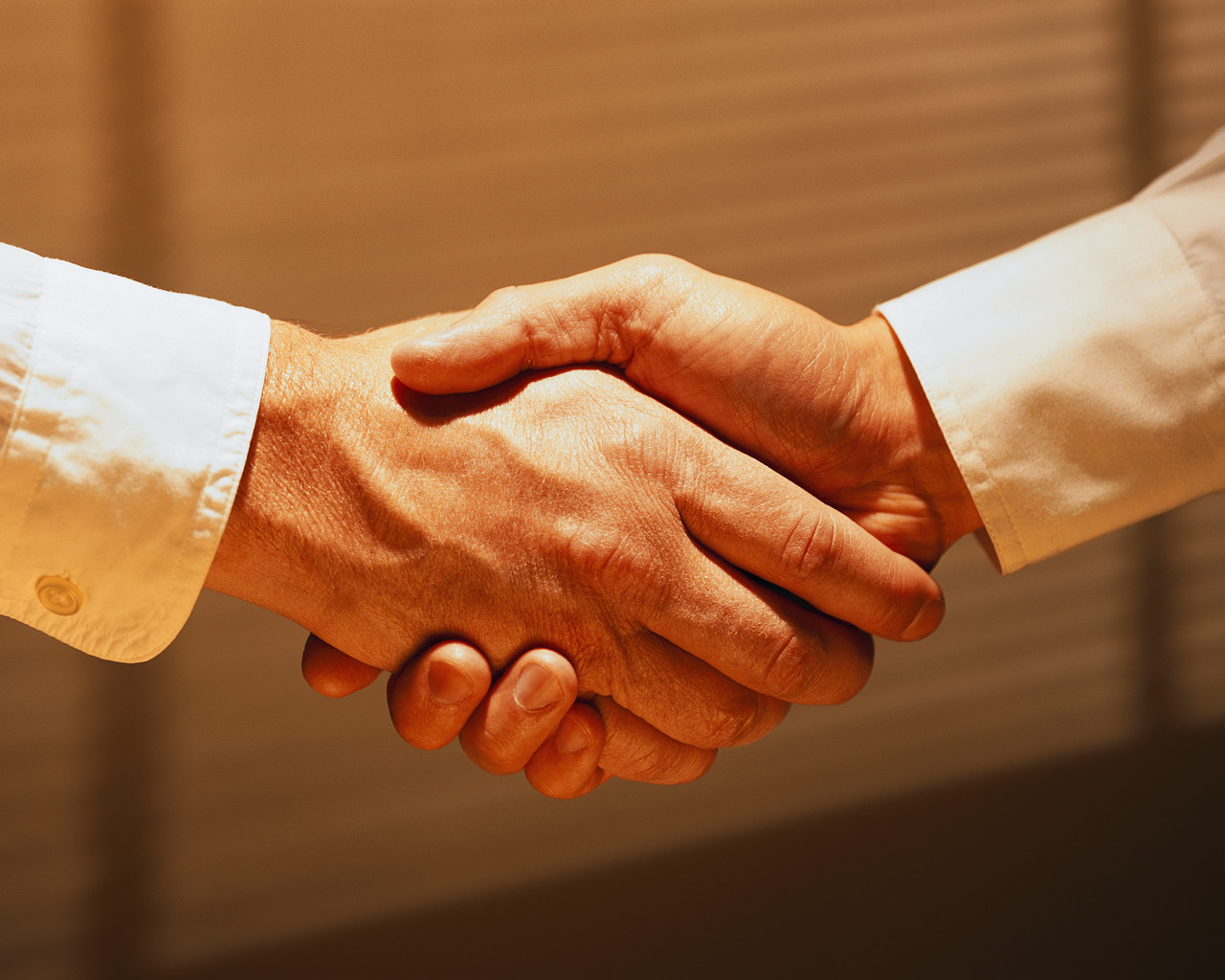 “Work the Room”
Use name tags
Always keep your right hand free
When meeting someone, give a good handshake and look them in the eye
Meet as many people as possible
The goal is to “Meet and Greet” as many as possible
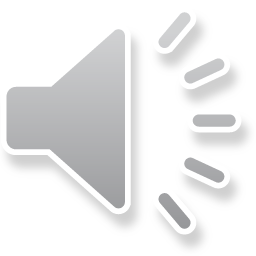 Career Prep Event
Initiating the Conversation
Listen carefully to what the person is saying
“Where do you work?”
“What do you do?”
“Where did you go to college?”
“What was your major?”
Group/Dinner Conversation
Allow everyone the opportunity to speak
Don’t dominate the conversation
Don’t have side conversations
Turn off cell phones
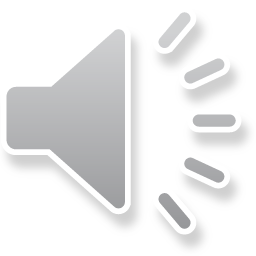 Follow Up
After a networking event, email or call new contact to initiate future contact. When?
Keep a list of people that you meet, including location and area of expertise
Keep a “working list” of individuals you promised to contact and share information with

 				Questions??? Contact us!
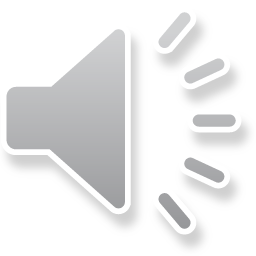